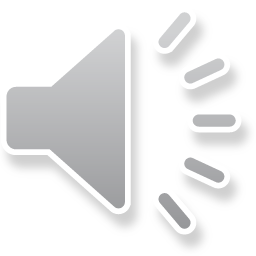 KOLIKO JE CELOTA, če je znan DEL.
Koliko je vrednost CELOTE, če veš koliko je polovica, tretjina, šestina,……?
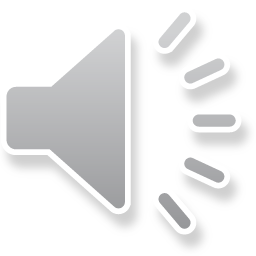 Niko je razmišljal: ena šestina je 7 žetonov,                                 vseh žetonov je 6 krat VEČ.
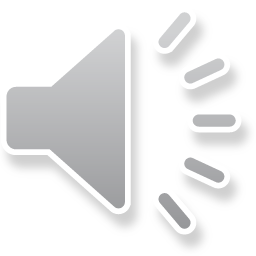 13. naloga:
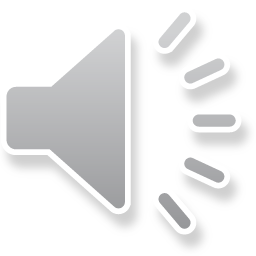 14. naloga: izračunaj celoto, pomagaj si z risanjem
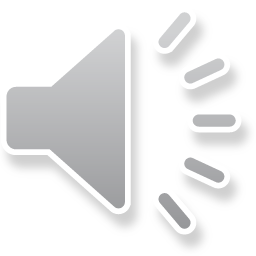